Математическая мастерская6 класс
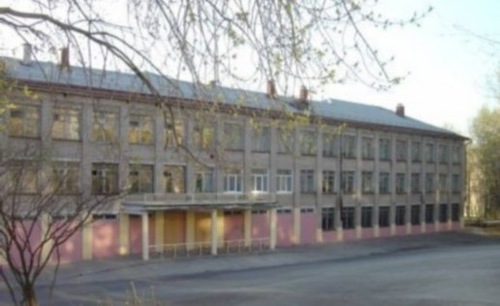 Светлана Александровна Ершова,
учитель математики высшей категории 
МБОУ «Гимназия» г.Чусовой
Тема: Юные исследователи «Занимательное и интересное о математических объектах»
Цель: обсуждение  исследовательских работ, представленных   
           учащимися
Задача: рассмотреть основные этапы исследовательской работы
Формируемые УУД
Личностные: умение самостоятельно определять цели, задачи, выдвигать гипотезы, формулировать тему
Регулятивные: владение основами самоконтроля, самооценки
Познавательные: формирование знаний по выбранной теме, умение определять понятия, создавать обобщения, формирование информационной  культуры
Коммуникативные: умение организовывать учебное сотрудничество и совместную деятельность с учителем и сверстниками; работать индивидуально и в группе
Актуализация знаний
Беседа с учащимися. «Математика – это … Почему?»
Математика – это искусство, занимающееся 
созданием моделей окружающего мира 
и общественной жизни 
на языке математических символов
Математика – это живая наука и красивая наука: 
она вокруг нас: в мире чисел, встречающихся на каждом шагу, 
в красивых геометрических фигурах и узорах растений, симметрии мира
Математика – это строгая наука. 
М.В. Ломоносов сказал: «Ум в порядок приводит»
Математика живая и красивая наука, потому что  в ней есть нечто таинственное и загадочное, требующее не только строгости, но и воображения, дающее радость творчества познающему ее
Закрепление полученных знаний
Выступления учащихся 
с исследовательскими работами
Тема: Интересное и занимательное о квадрате и прямоугольнике
Цели: Исследование роли квадрата и прямоугольника    
           в жизни человека
Задачи: 
1) Изучить научную и историческую литературу
2) Исследовать, как люди используют данные фигуры в своей жизни
Исследование проводил: Враницын Пётр, учащийся 
6 класса
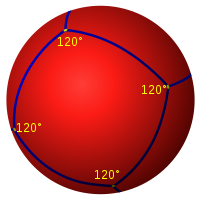 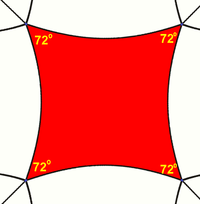 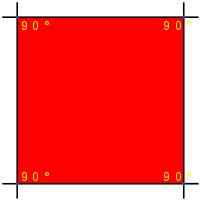 Тема: Интересное о треугольнике
Цели: Исследование роли треугольника  в жизни 
человека
Задачи: 
1) Познакомиться с треугольником Рёло
2) Найти и изучить информацию о Бермудском треугольнике
3) Обобщить интересные факты о треугольнике
Исследование проводили: Кутявина Влада, 
Кислицына Ангелина, учащиеся 6 класса
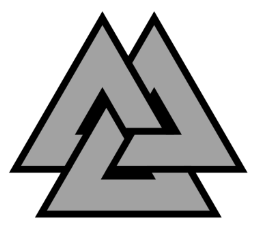 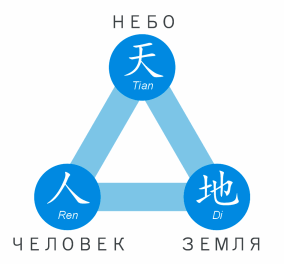 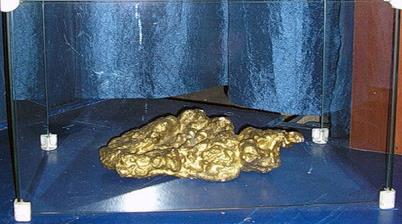 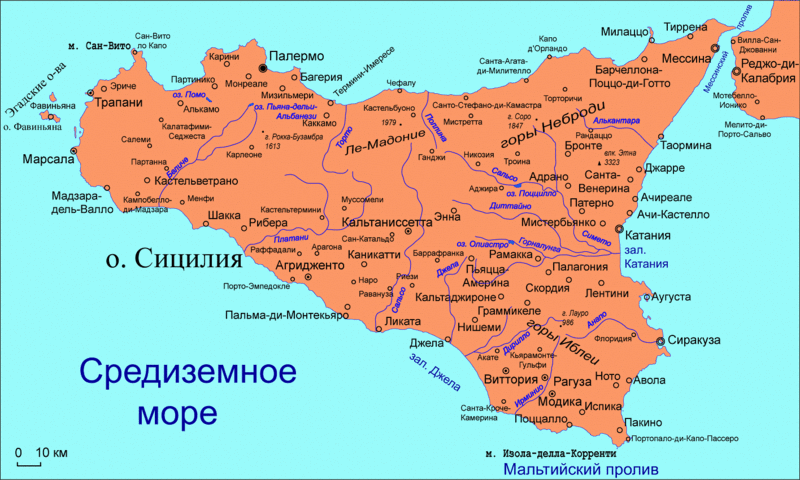 Тема: Классы чисел
Цели: Узнать новые классы чисел. Их особенности. Их примеры. 
Узнать есть ли такой класс чисел, который самый последний из 
классов чисел. 
Задачи:
Число-основное понятие математики, используемое для количественной
характеристики, сравнения, нумерации объектов и их частей.
Откуда появилось число?
Варианты: Цифры и числа появились в результате необходимости человека вести счёт своему хозяйству.  
Первое число появилось с нашего главного инструмента счёта – пальцев.
Исследование проводили: Захарин Сергей, Балховских 
Никита, учащиеся 6 класса
Тема: Мистические числа
Цели: Узнать, почему числа 666, 7, 3 являются 
мистическими
Задачи:
1) Найти информацию о числах
2) Узнать свое число и что оно означает 
Исследование проводили: Смолькова Елена, 
Долматова Анна, учащиеся 6 класса
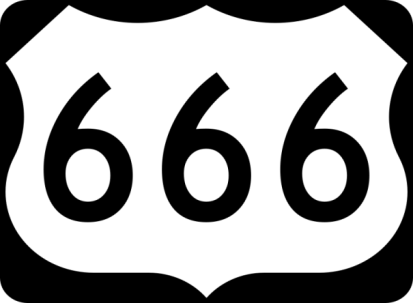 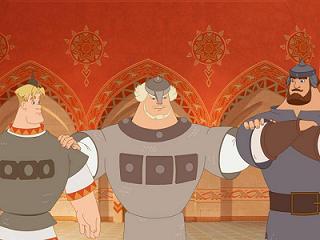 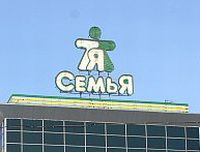 Тема: Круг в нашей жизни
Цели: исследование   роли   круга в жизни  человека
Задачи: 
1) Изучить научную и историческую  литературу по 
данной теме, выполнить практические измерения          
и вычисления
2) Исследовать, как люди используют понятие «круг»             
в своей жизни    
3) Выяснить , почему  большинство предметов  имеет 
круглую форму
Исследование проводил: Чикишев Иван, учащийся 
6 класса
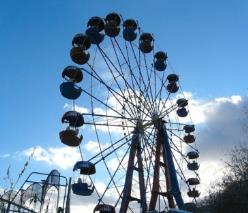 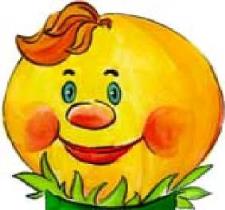 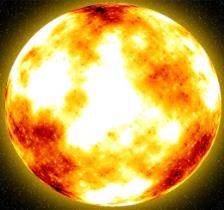 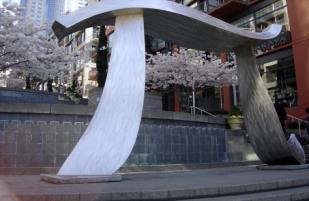 Тема: Праздники в мире математики
Цели: Узнать, какие существуют праздники в мире 
математики
Задачи:
Познакомиться с праздником квадратного корня
Познакомиться с праздником числа 
Познакомиться с праздником День Математика 
Исследование проводил: Сагдиев Марсель, учащийся 
6 класса
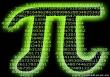 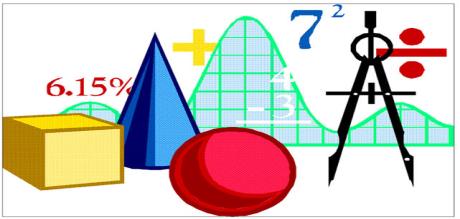 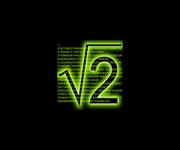 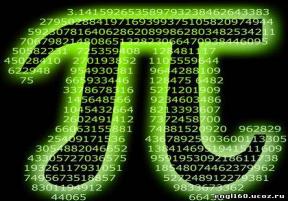 Тема: Числа - великаны
Цели: Узнать: что такое числа - великаны, где их 
используют люди в своей деятельности
Задачи: Узнать о числах великанах и их
происхождении в природе, космосе, народном 
хозяйстве
Исследование проводил: Вахрушев Матвей, учащийся 
6 класса
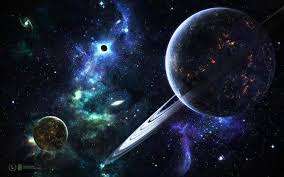 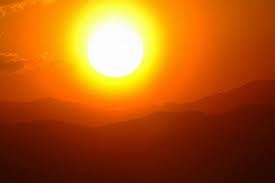 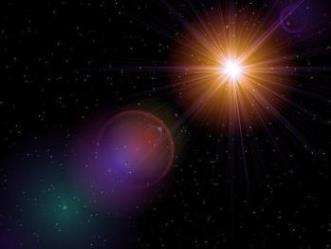 Тема: Числа правят миром
Цели: Узнать, кто доказал, что числа правят миром;
Задачи: 
1) Рассмотреть разные виды чисел
2) Понять как можно изображать числа точками.
Исследование проводил: Женин Даниил, учащийся 
6 класса
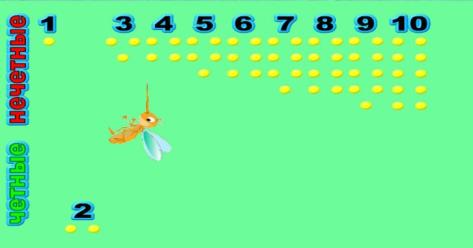 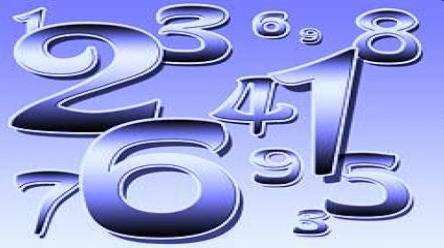 Рефлексия
Какие были сложности в работе?
Какой материал показался наиболее интересным?
Чьи исследования оказались завершенными?